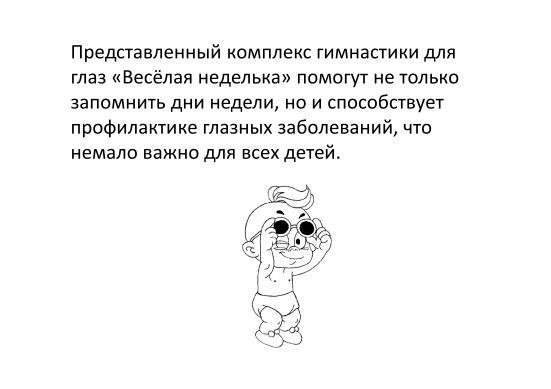 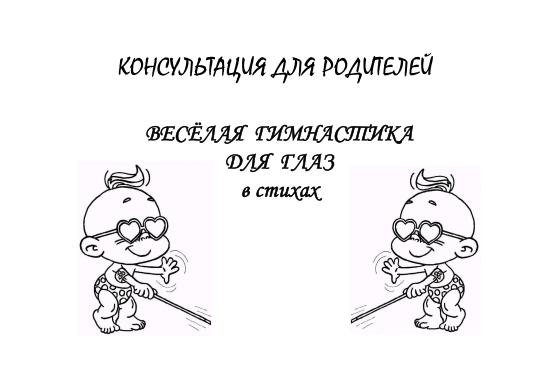 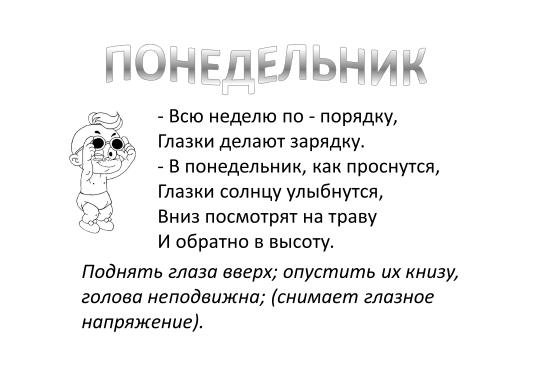 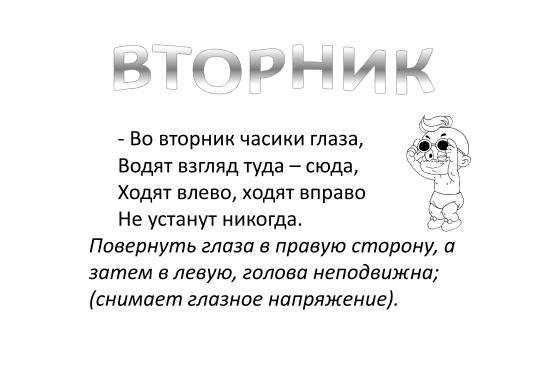 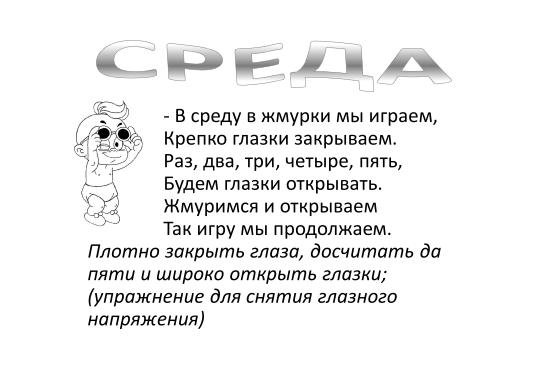 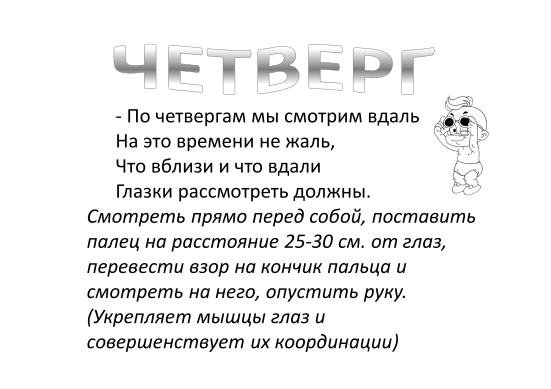 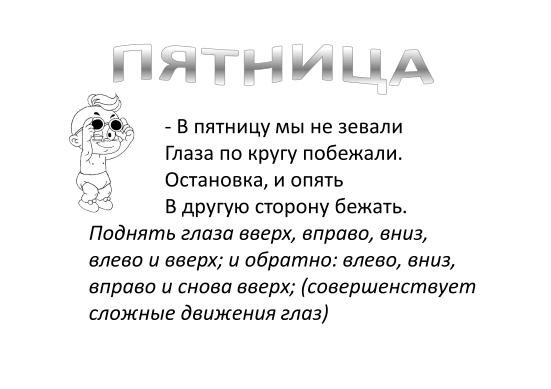 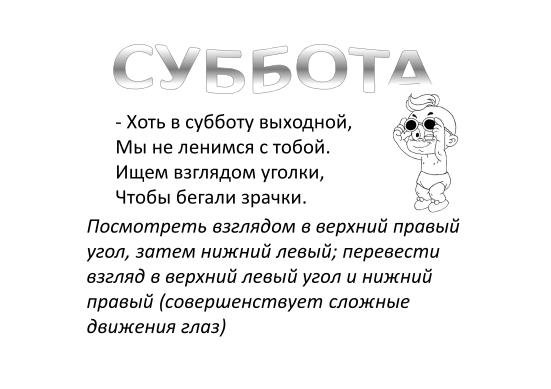 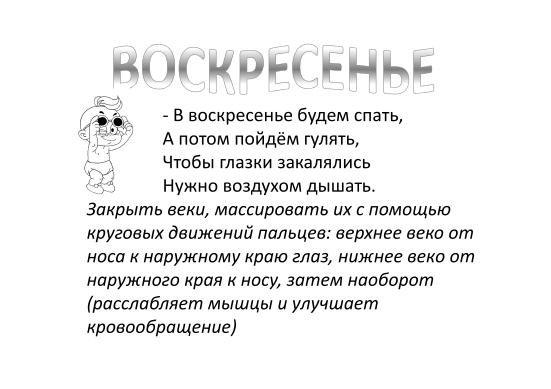 «Тренировка»
Выполнять движения в соответствии с текстом
Раз –налево, два – направо,Три –наверх, четыре — вниз.А теперь по кругу смотрим,Чтобы лучше видеть мир.Взгляд  направим ближе, дальше,Тренируя мышцу глаз.Видеть скоро будем лучше,Убедитесь вы сейчас!А теперь нажмем немногоА теперь нажмем немногоТочки возле своих глаз.Сил дадим им много-много,Чтоб усилить в тыщу раз!
Посмотреть влево. Посмотреть вправо.Круговые движения глазами: налево – вверх – направо – вниз – вправо – вверх – влево – вниз.Поднять взгляд  вверх. Опустить взгляд вниз.Быстро поморгать.
«Овощи»
Ослик ходит выбирает,Что сначала съесть не знает.Наверху созрела слива,А внизу растет крапива,Слева – свекла, справа – брюква,Слева – тыква, справа – клюква,Снизу – свежая трава,Сверху – сочная ботва.Выбрать ничего не смогИ без сил на землю слег.
Обвести глазами круг.Посмотреть вверх.Посмотреть вниз.Посмотреть влево- вправоВлево — вправо.Посмотреть вниз.Посмотреть вверх.Зажмурить  глаза, потом поморгать 10 раз, (Повторить 2 раза.)